Moân: Tieáng Vieät
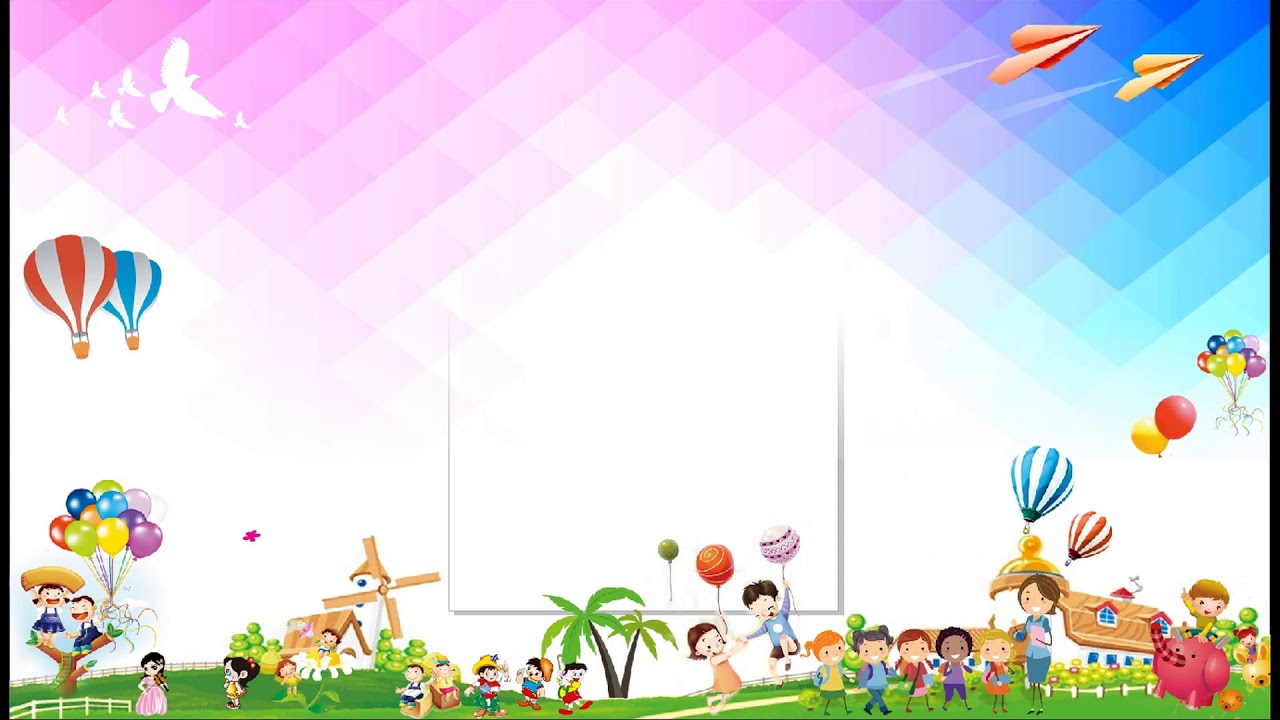 Baøi 5
OÂn taäp
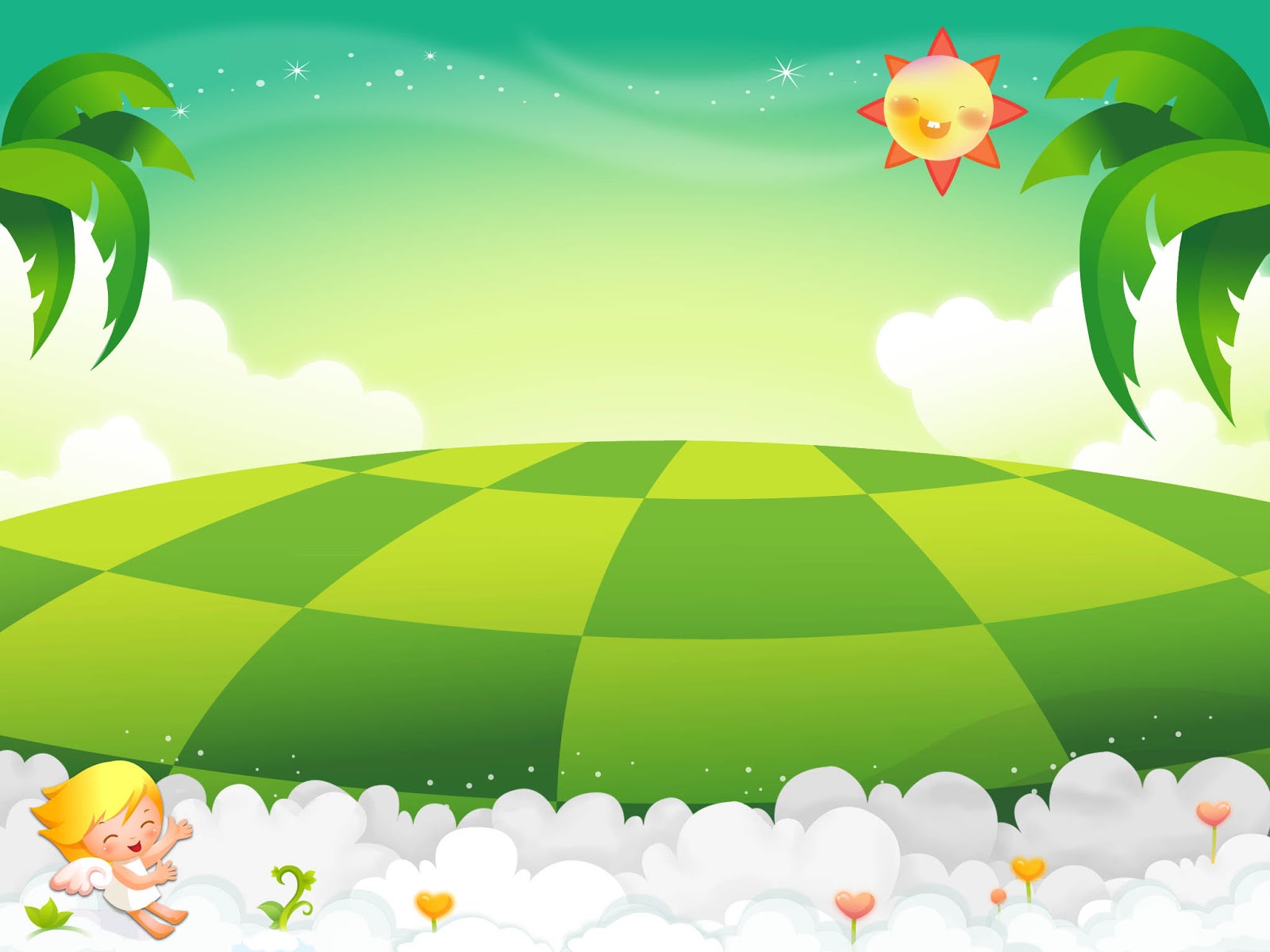 TIEÁT 1
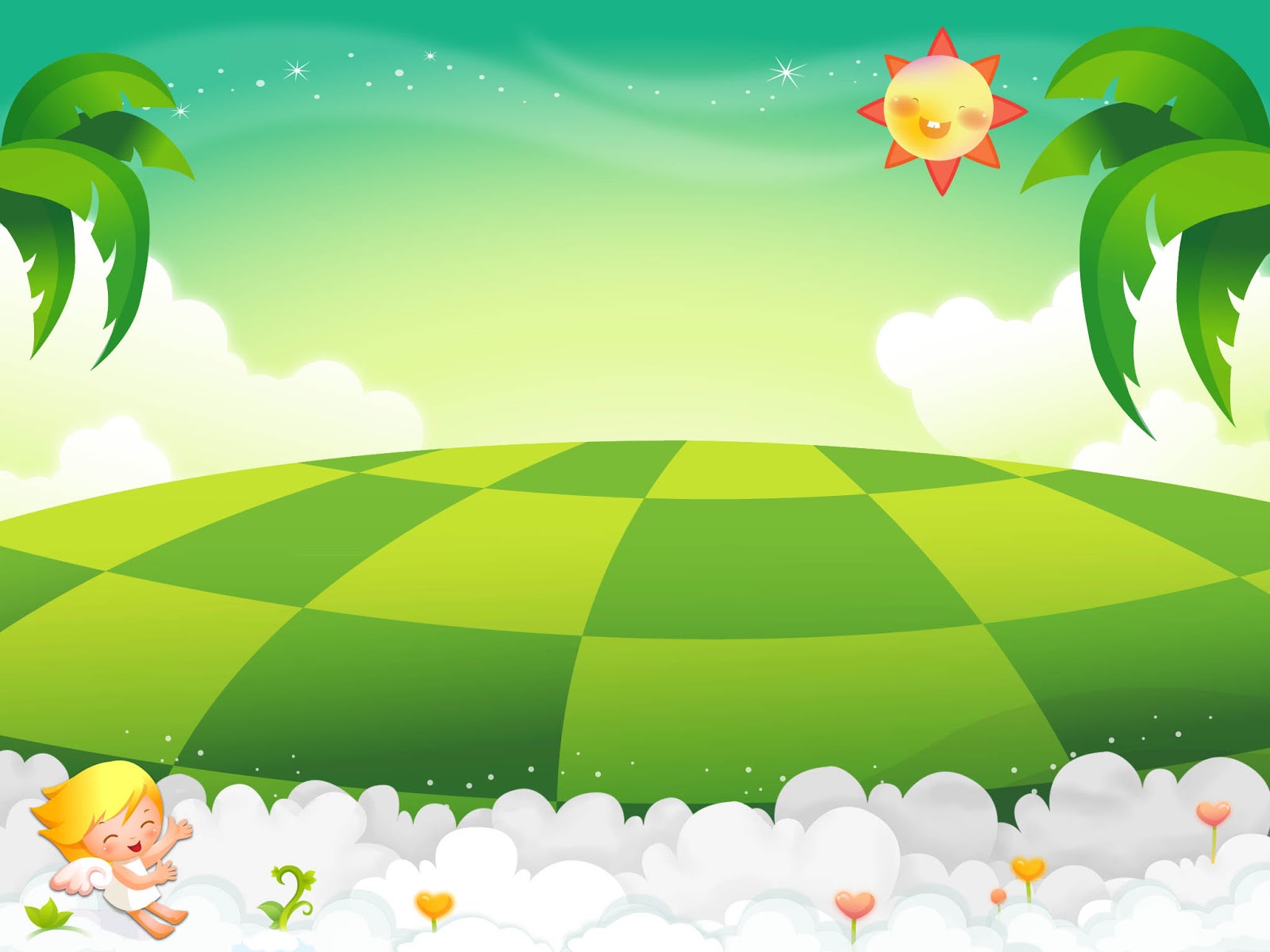 HÑ1:
OÅn ñònh lôùp vaø KTBC
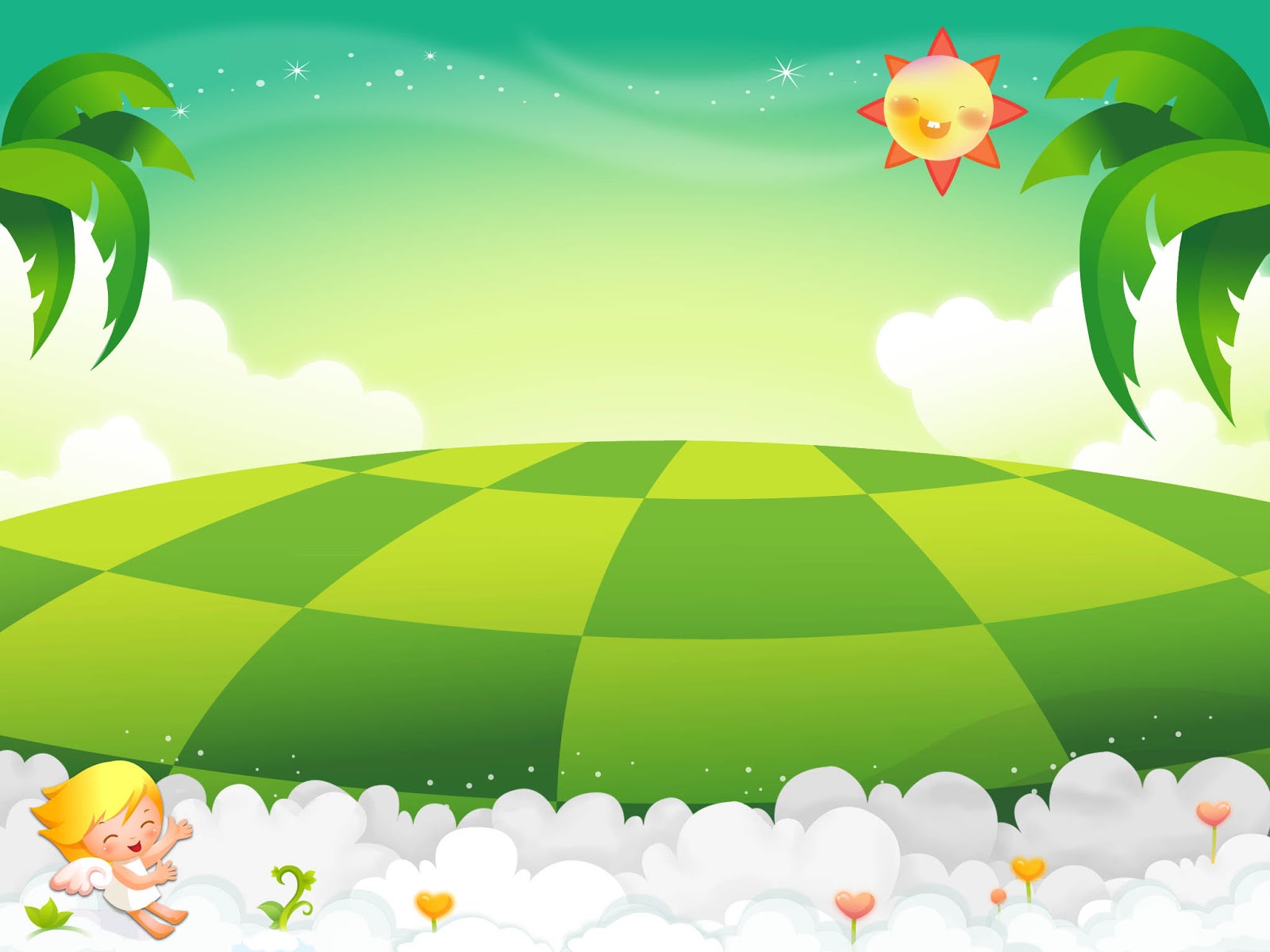 HÑ2:
OÂn taäp caùc vaàn 
ñöôïc hoïc trong tuaàn
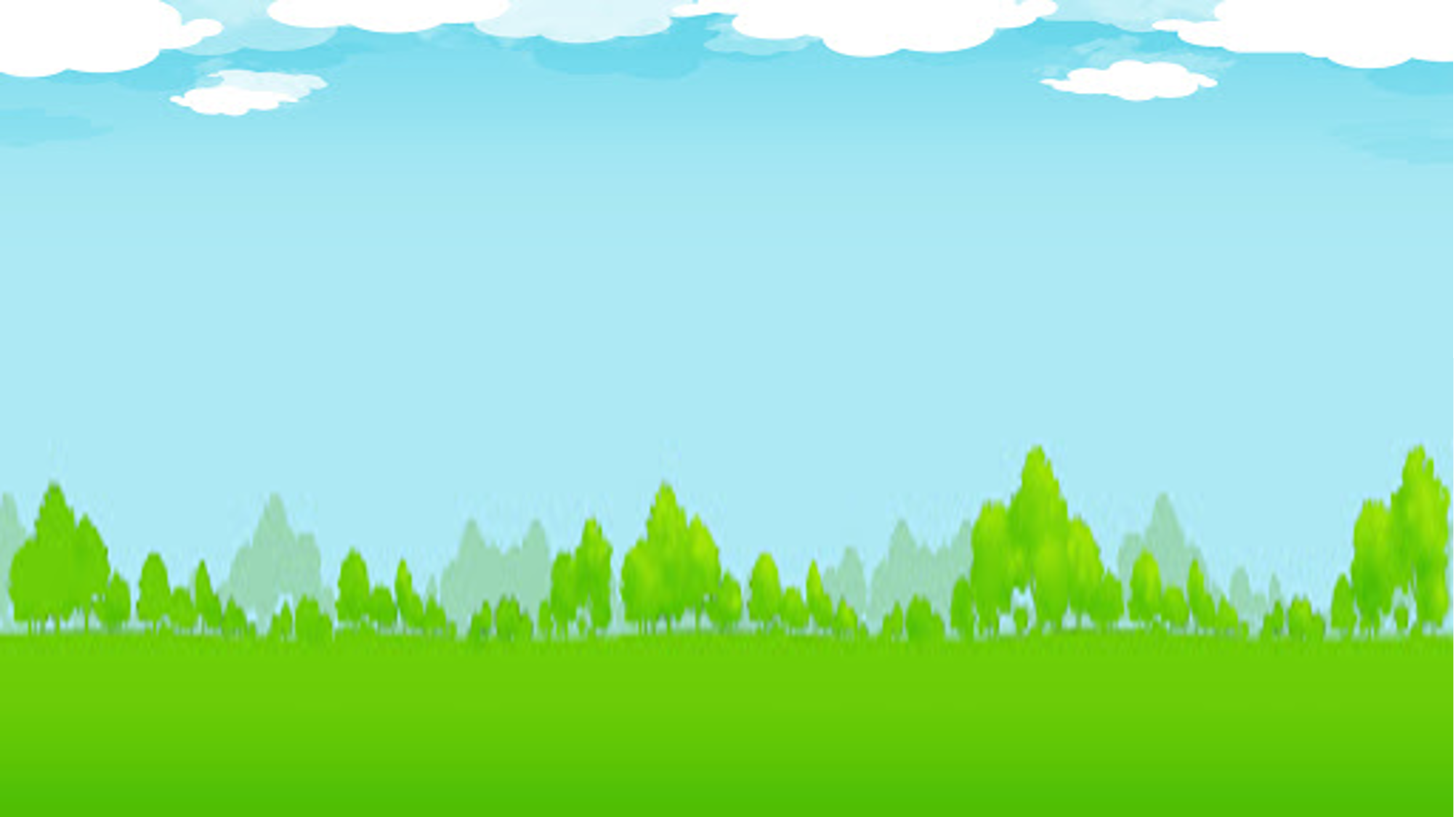 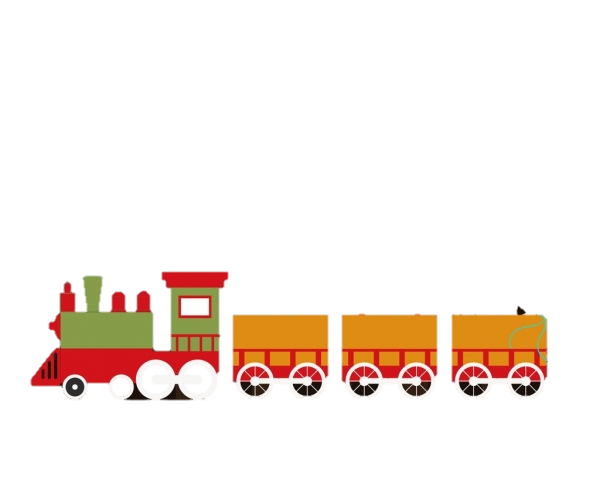 ac
aêc
aâc
oc
oâc
uc
öc
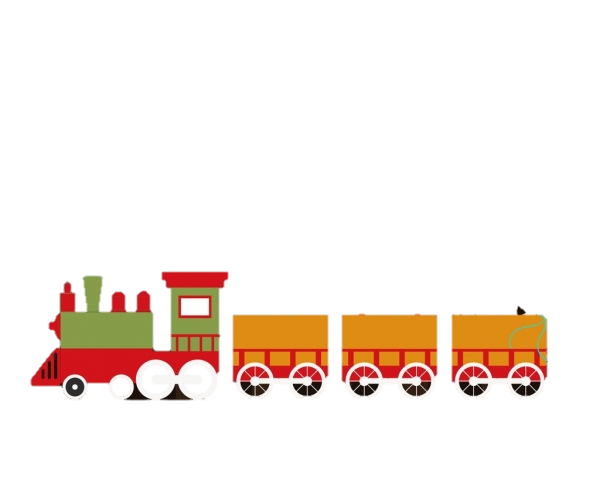 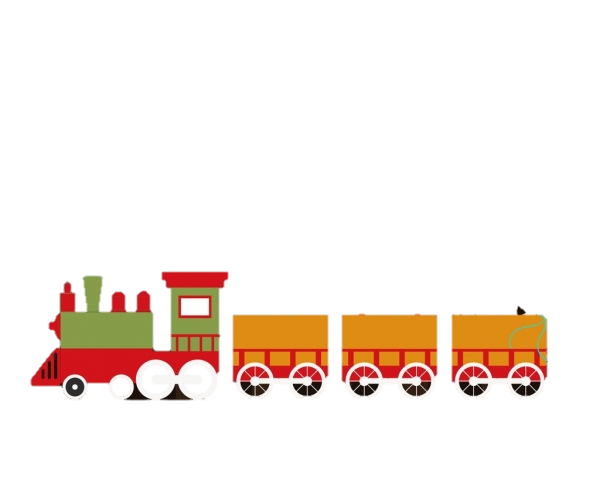 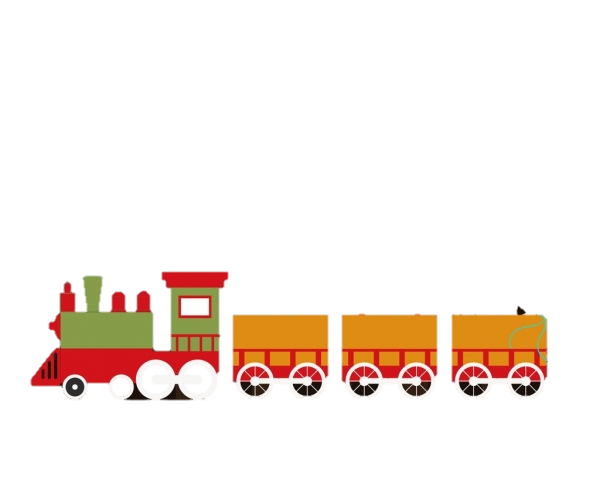 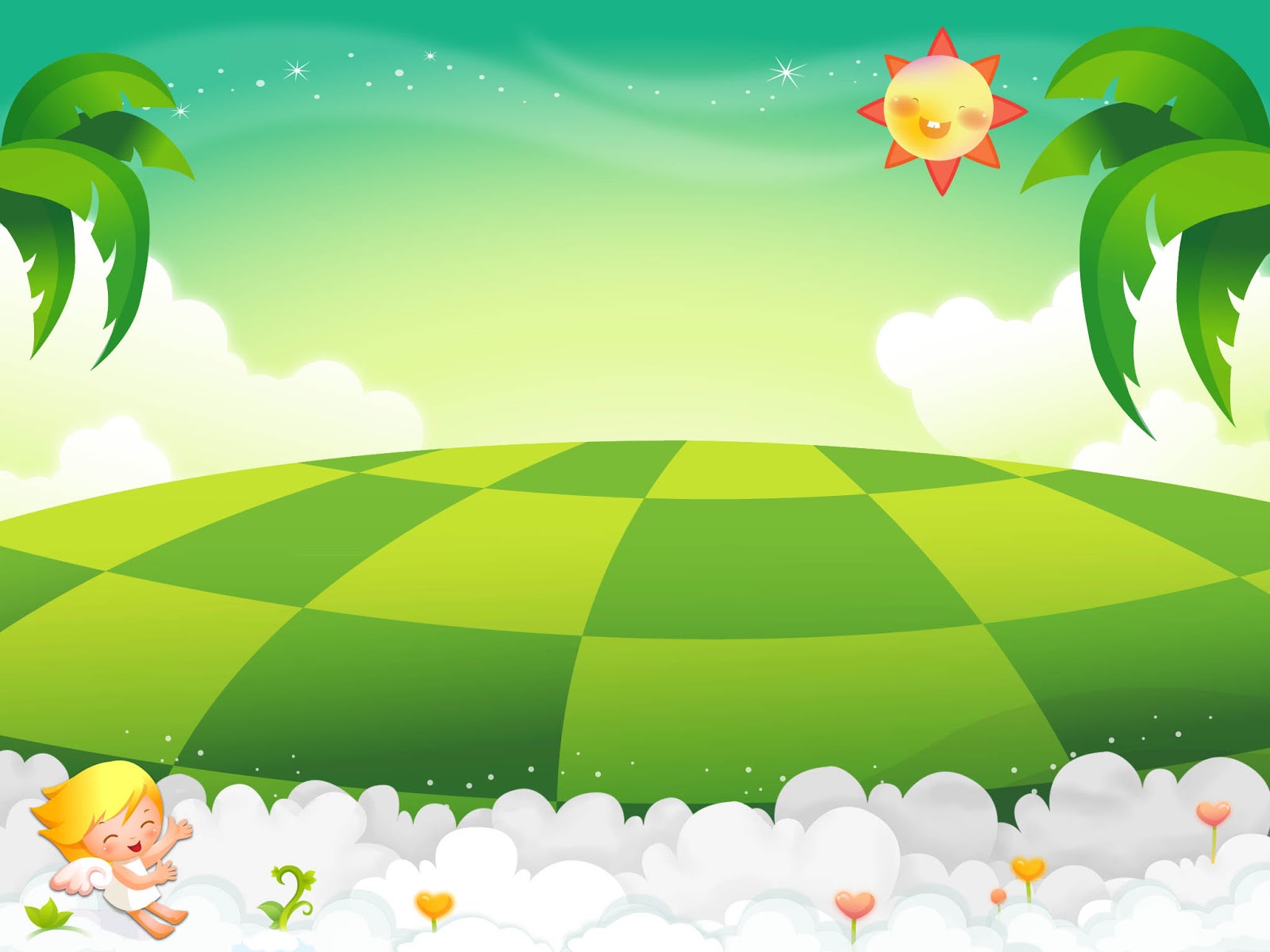 HÑ3:
Luyeän taäp ñaùnh vaàn, ñoïc trôn vaø tìm hieåu noäi dung baøi hoïc
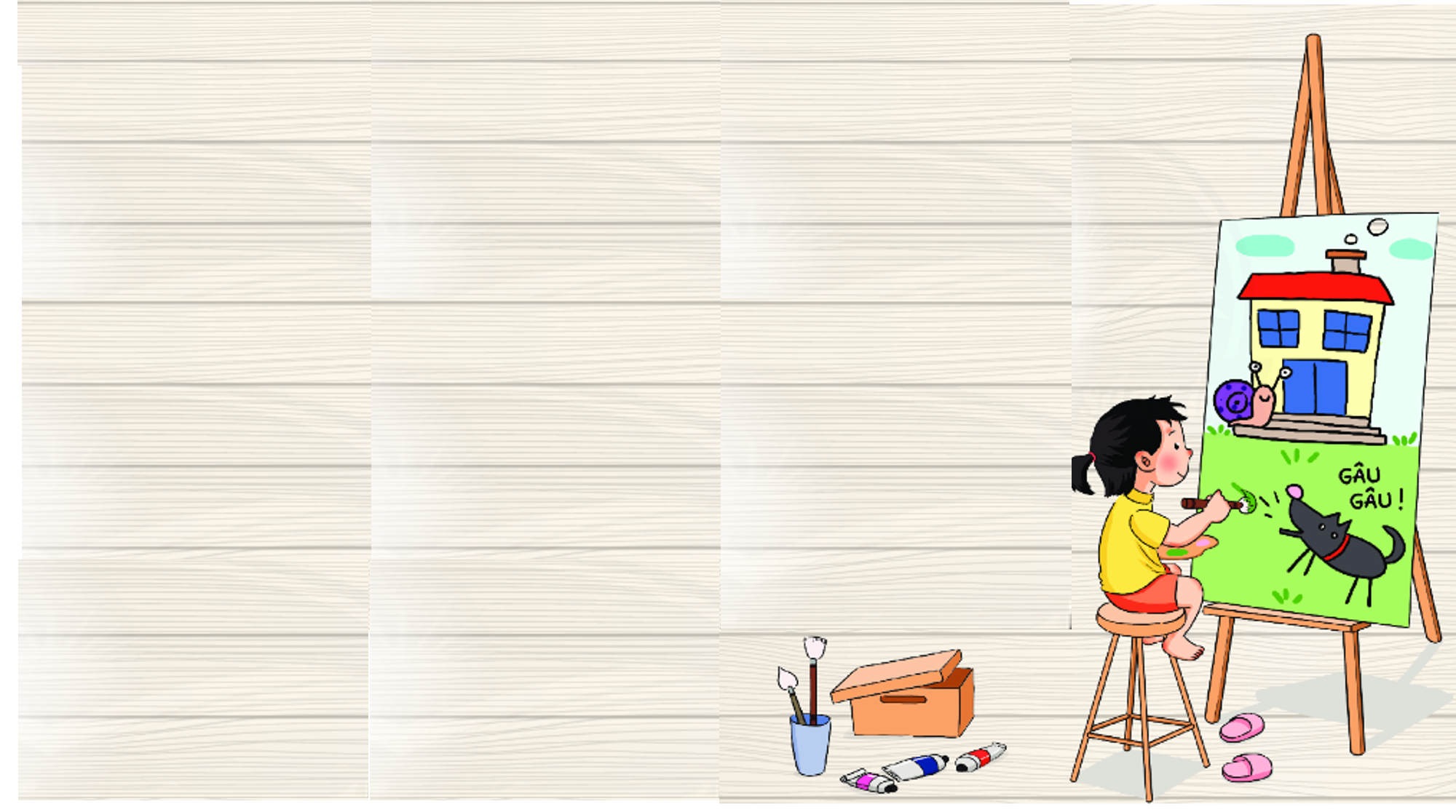 Beù veõ
Beù ngoài veõ
Caùi nhaø to
Keà baäc cöûa
Baùc oác boø
Chuù choù möïc
Nhaéc gaâu gaâu
Chaéc chuù giuïc
Ñi hoïc mau.
                     Leâ Haûi
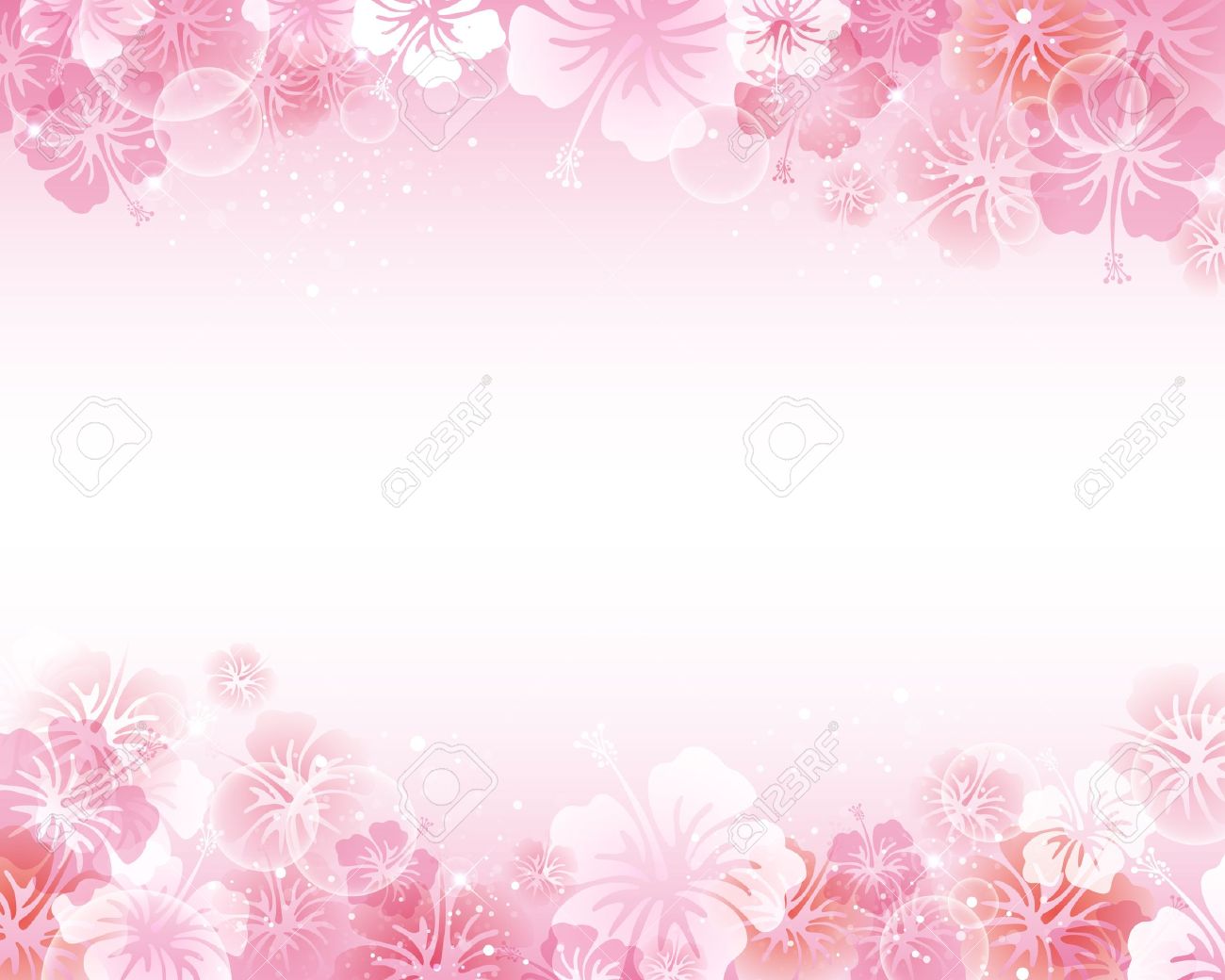 oc
aêc
chaéc
baäc
hoïc
aâc
giuïc
uc
aêc
nhaéc
ac
baùc
oác
oâc
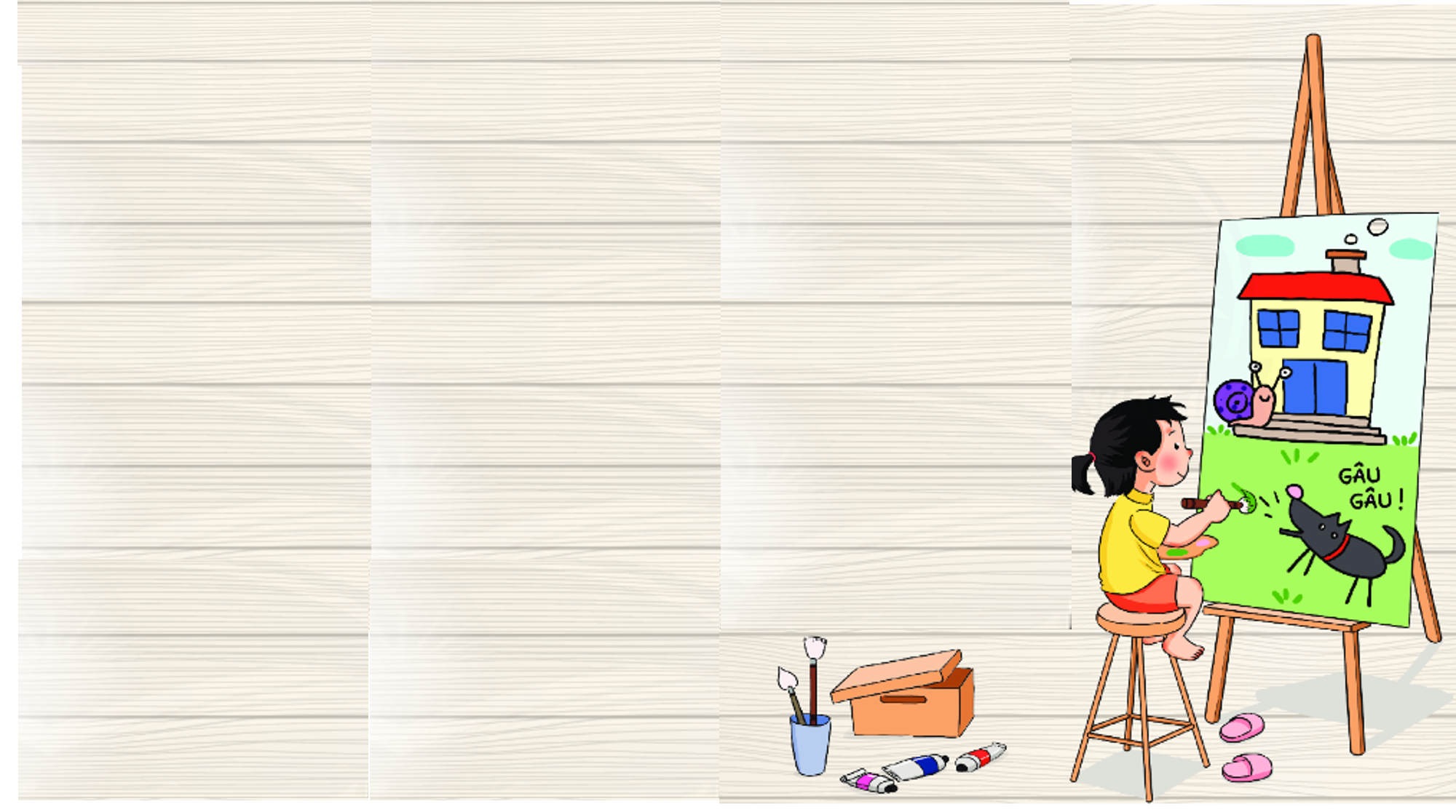 Luyeän ñoïc nhoùm 4
Beù veõ
Beù ngoài veõ
Caùi nhaø to
Keà baäc cöûa
Baùc oác boø
Chuù choù möïc
Nhaéc gaâu gaâu
Chaéc chuù giuïc
Ñi hoïc mau.
                     Leâ Haûi
Beù veõ
Beù ngoài veõ
Caùi nhaø to
Keà baäc cöûa
Baùc oác boø
Chuù choù möïc
Nhaéc gaâu gaâu
Chaéc chuù giuïc
Ñi hoïc mau.
                     Leâ Haûi
Keà baäc cöûa coù gì?
Choù möïc nhaéc ai ñi hoïc?
Beù laøm gì?
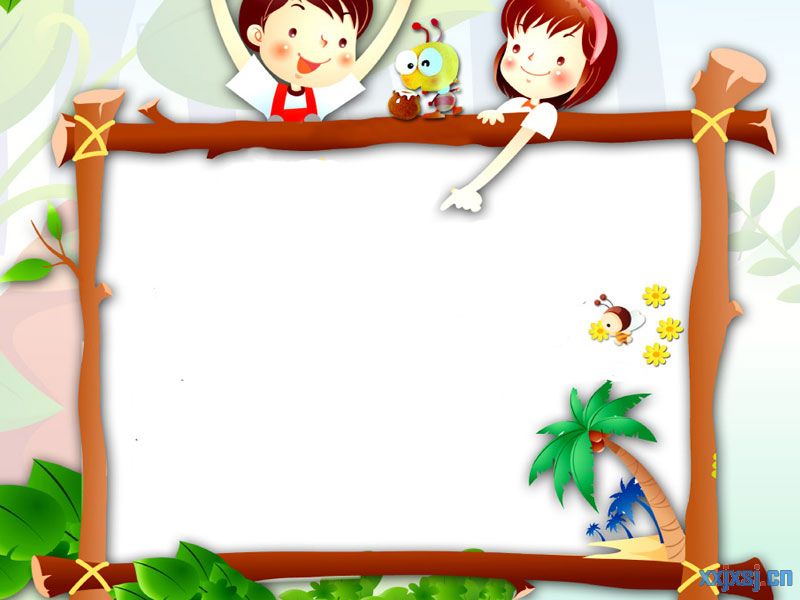 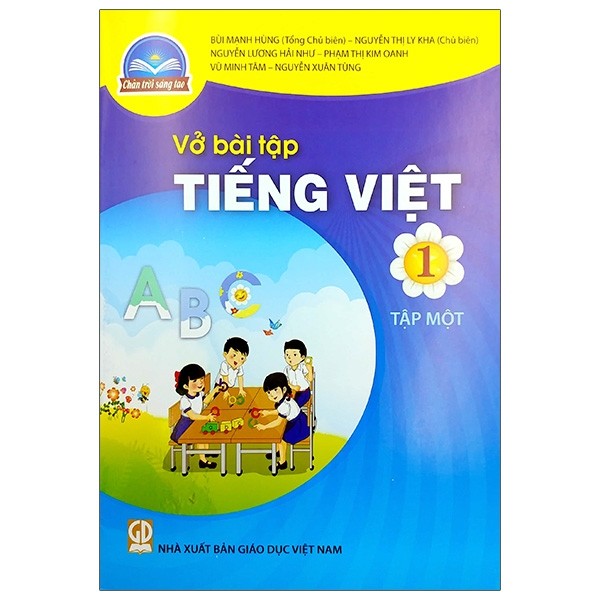 tr.30
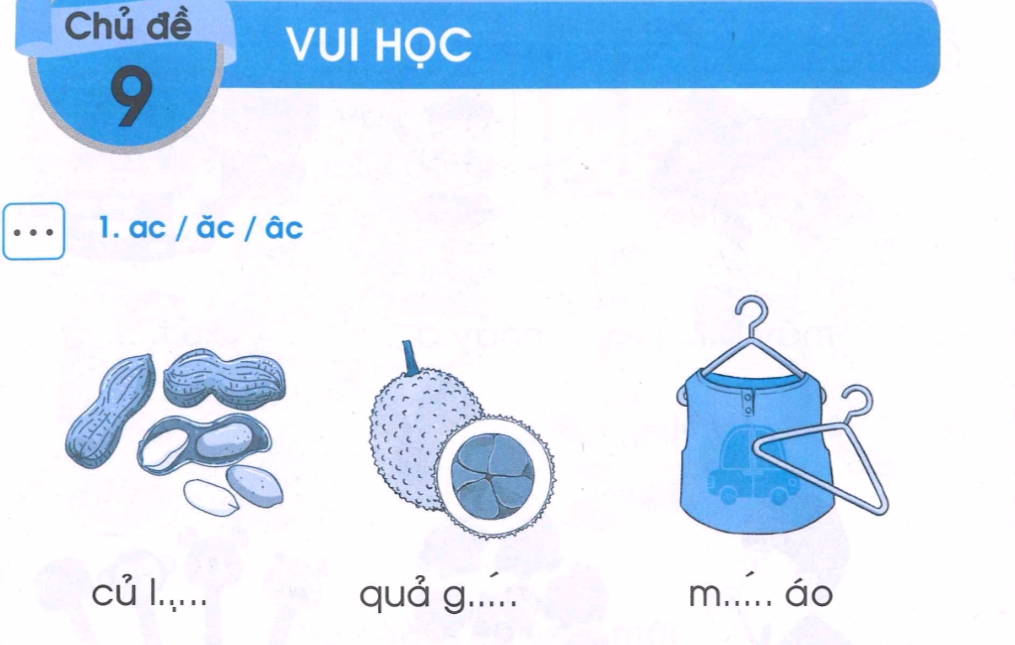 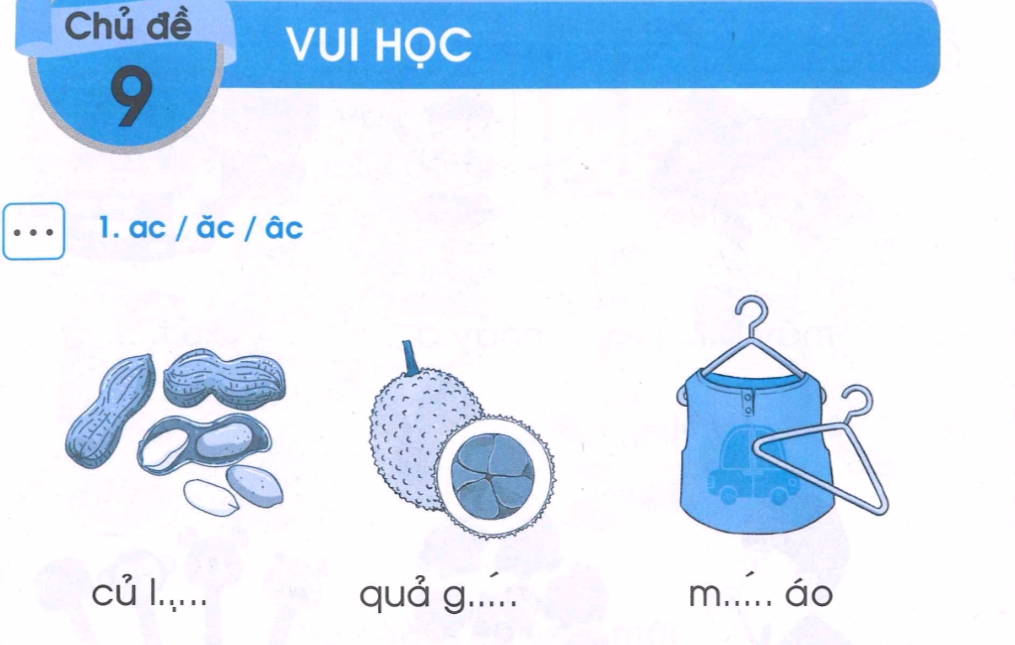 ac
âc
ăc
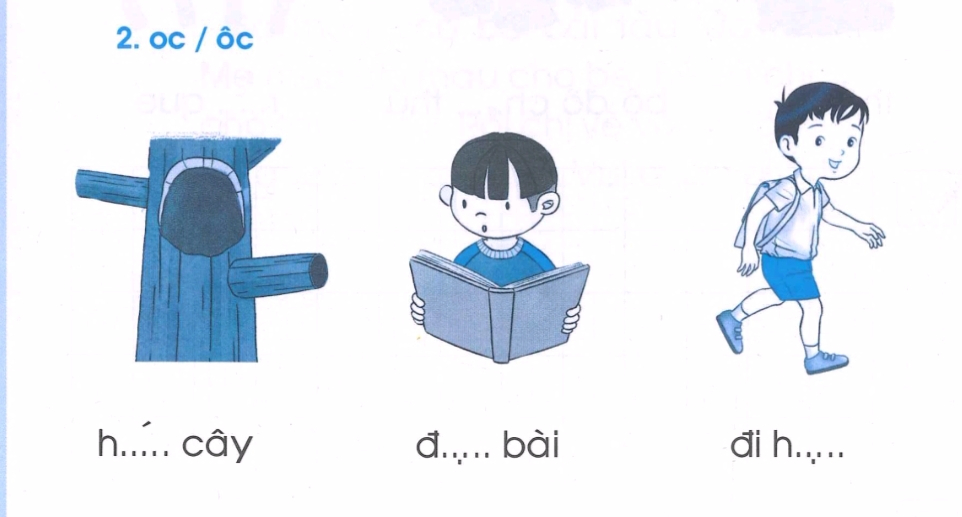 Ǭ
Ο
Ο
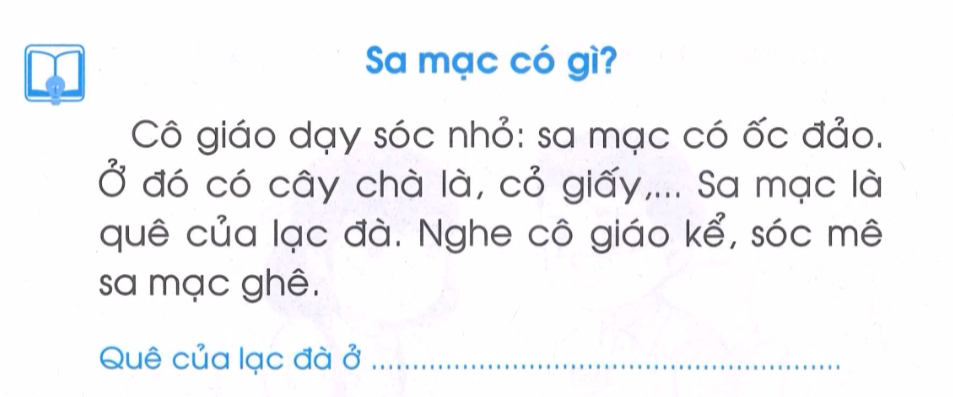 sa mạc
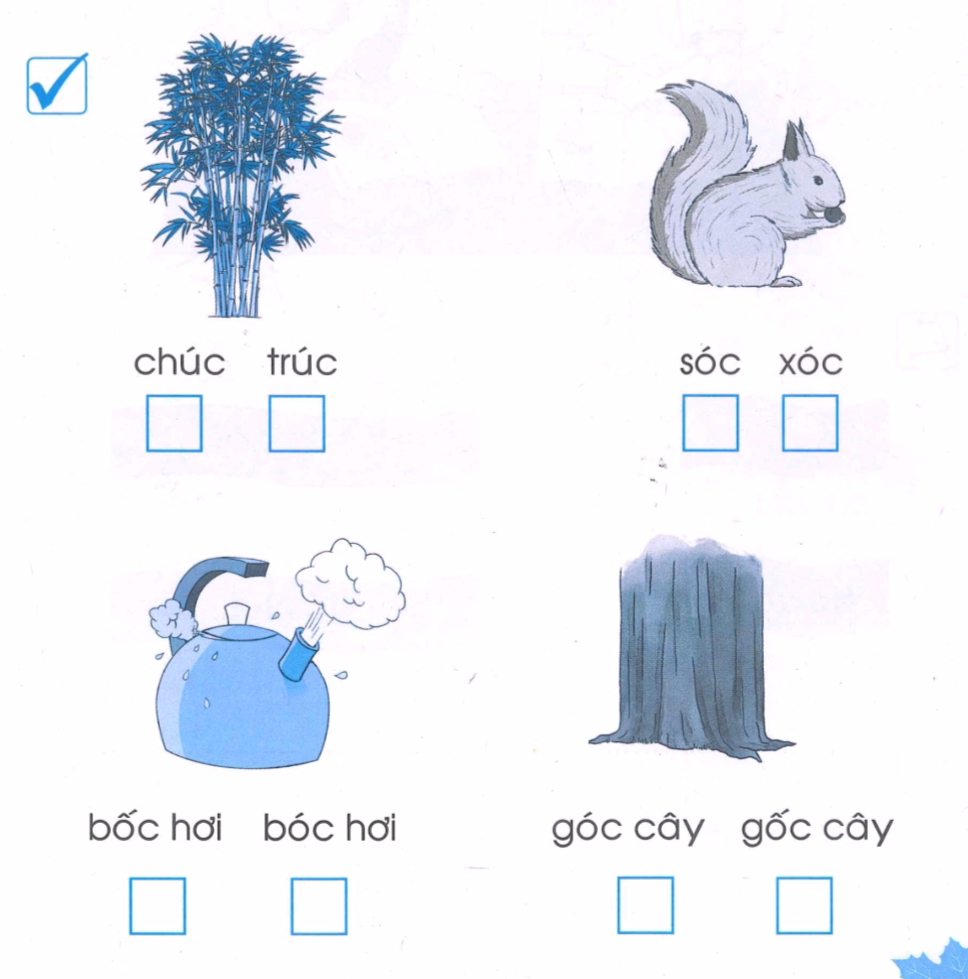 .
.
.
.
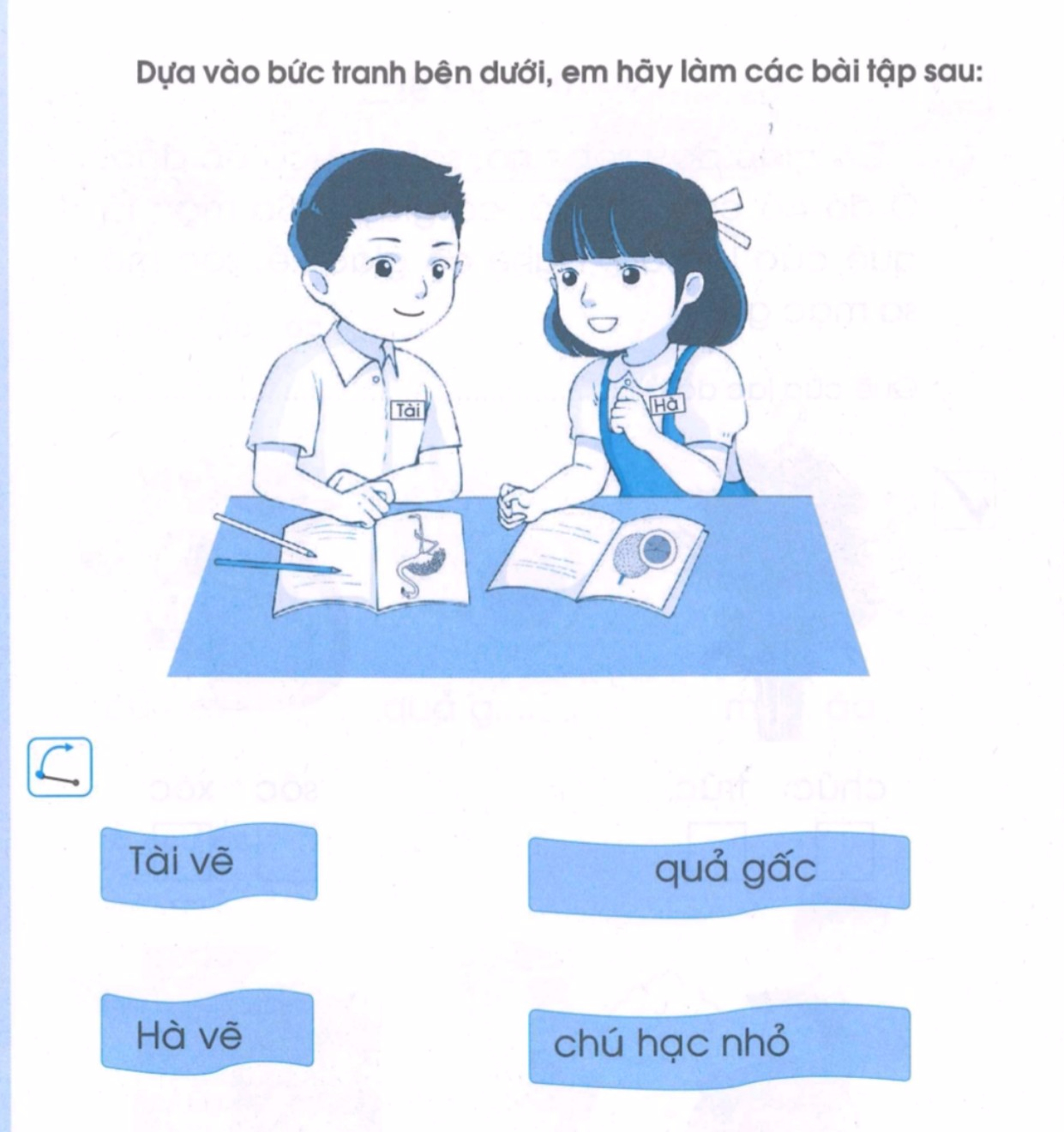 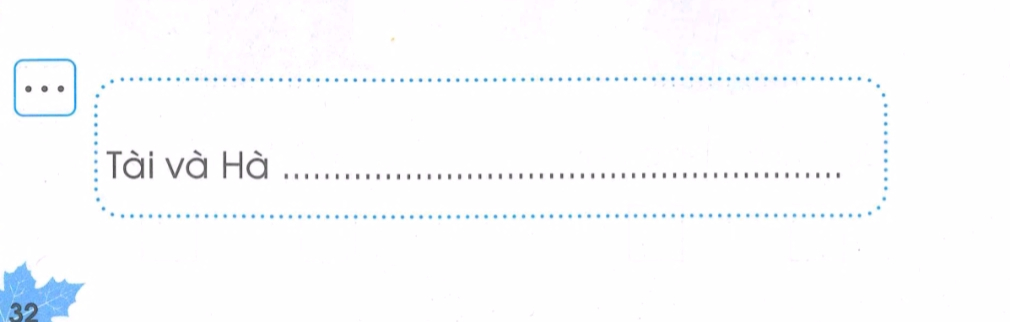 vẽ chú hạc nhỏ và quả gấc
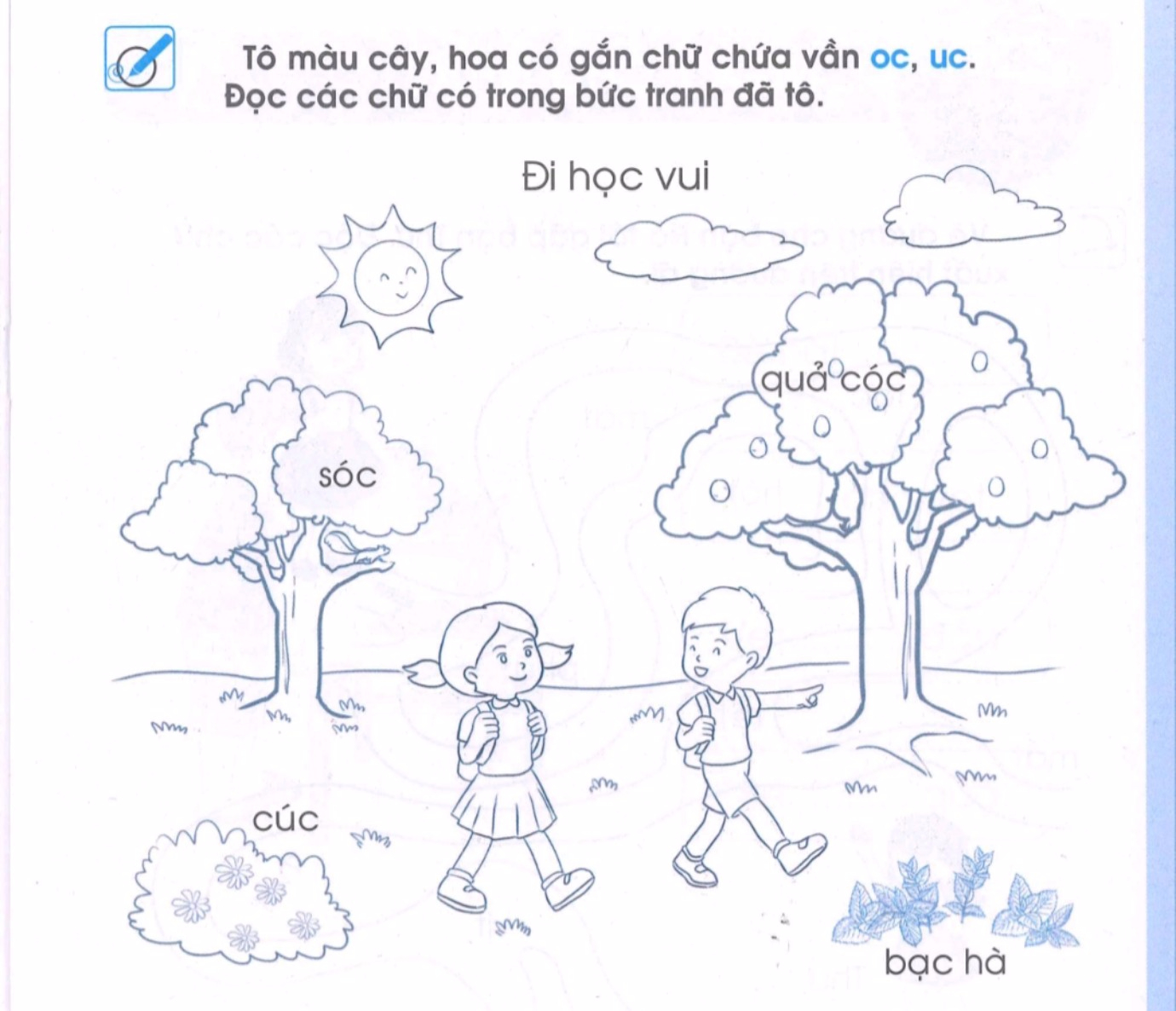 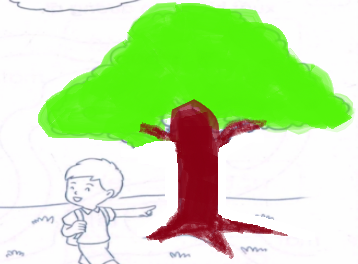 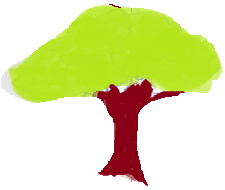 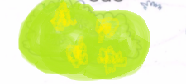 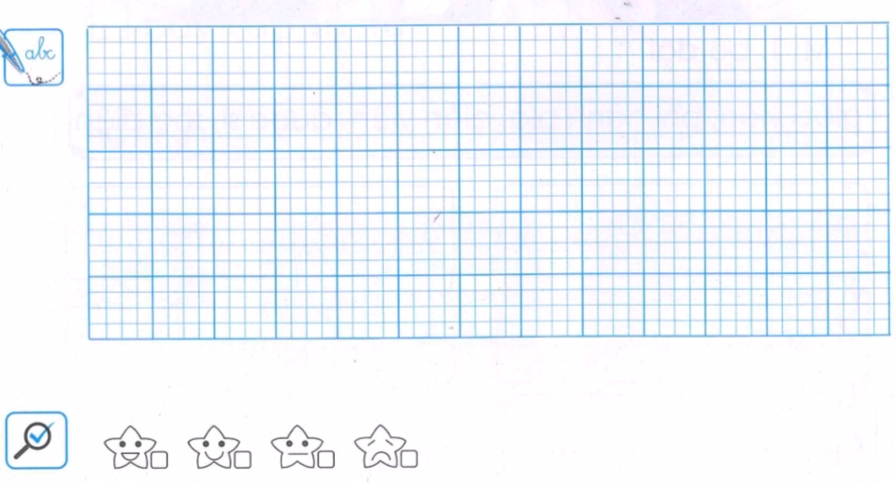 Ǖί
c
ŉ
h
ả
à
b
ạc
Ǭ
ây
g
c
b
Ǭ
h
Π
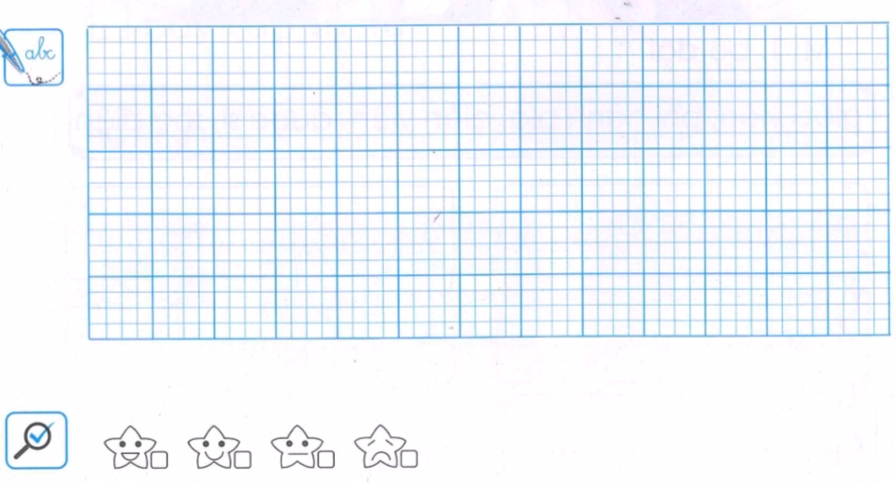